PAIN FACTS - 4Complex regional pain syndrome (CRPS)
Dr. S. Parthasarathy 
   MD., DA., DNB, MD (Acu), Dip. Diab. DCA, Dip. Software statistics PhD (physio)
Mahatma Gandhi medical college and research institute , puducherry – India
Definition
Complex regional pain syndrome represents an abnormal response to injury, usually of an extremity, presenting as prolonged, often intense pain, vasomotor disturbances, delayed functional recovery and trophic changes
CRPS
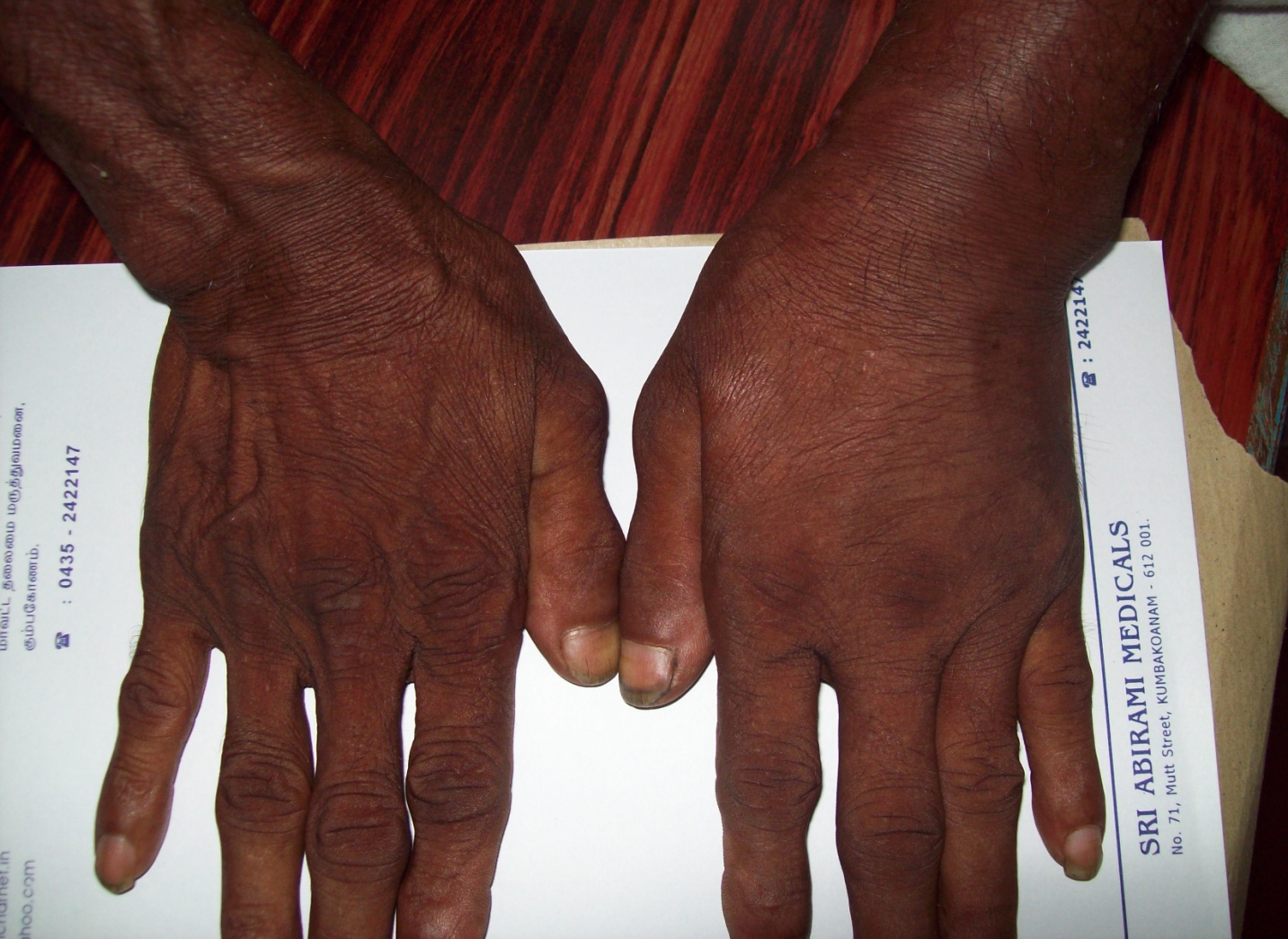 Synonyms
Causalgia,  
Sudeck’s atrophy, 
post-traumatic dystrophy, 
shoulder hand syndrome, 
algodystrophy,
algoneurodystrophy, 
reflex neurovascular dystrophy 
 reflex sympathetic dystrophy
IASP
International Association for the Study of Pain (IASP) introduced  a single term
Complex Regional Pain Syndrome
 (CRPS, 1994), to accommodate the differing clinical presentations
syndrome may follow as many as 5% of all traumatic injuries.
Types
Type 1 
is not associated with a specific nerve injury and does not follow an anatomical distribution of a peripheral nerve, 
 Type II, has similar symptoms and signs to those in Type I,
 is associated with an identifiable nerve injury
Three classical stages
Acute: 
up to 3 months from the onset. The limb is warm, the skin red, with swelling with palmar or plantar hyperhydrosis, hyperesthaesia and joint stiffness. 
No effusion or fixed contractures.
The other two stages
2)Dystrophic: 3–6 months after the injury. The limb is cool, cyanotic and indurated. Hyperaesthesia is present, fixed contractures begin to occur, with ankylotic changes in the small, distal joints of the limb.
3) Atrophic: after 6 months. The skin may become hairless and loses its folds. Contractures prevail 
 changes become permanent.
CRPS is not a non corrupt Govt. official 

It can jump to stage 2 or
 it can skip stage 2
Symptomatology
Mild 
Moderate 
Severe 

Or
Symptom type
Autonomic : sweating, swelling, warm or cold 

Motor : muscle weakness, tremor 

Sensory : pain deep, spontaneous orthostatic,       			nocturnal 
Trophic changes :  glossy skin, hair nail      				disturbances osteoporosis
Special about symptoms
Upper Vs lower limb 2 :1 
CRPS possible in knee, shoulder, hip etc 
Both sides 
Rarely all four limbs affected 
Peak 50 years age 
Female more 
Preceding trauma
Mechanism of CRPS
Every one gets injured 

Why some develop CRPS ??
Prone for CRPS !!
1. Genetic
2. disuse 
3.psychogenic
Mechanisms
increase in the activity of the sympathetic nervous system in response to a noxious stimulus

Pain stimulates sympathetic 

But sympathetic stimulates pain ??
Other mechanisms
Formation of abnormal synapses between sympathetic and sensory fibres.
A direct nerve injury resulting in an abnormal electrical discharge.
disruption of the auto regulation of blood flow 
An increase in substance P. 
plastic changes in the peripheral and central nervous system.
As a manifestation of a psychosomatic disease.
Diagnosis
Clinical 

Sympathetic blockade 
Sure it has done the job 
Sure that it has not done extra 

SIP
Phentolamine infusion test
Mixed alpha antagonist 
Principle : norepinephrine released by nociceptors is blocked 

Similar results of pain relief  as stellate  ganglion blockade
Simple , repetition possible
How to do it ??
Routine monitors, informed consent , RL , baseline pain score ,temperature 

Propranolol 1-2 mg IV 
Phentolamine 1 mg / kg over 10 minutes 
VAS, temperature ,
 BP pulse rate
IVRA with sympatholytics
Guanethidine 
Taken up by NA varicosities 
Depletes  NA from sympathetic axons
prevents further release for1-2 days
Availability ??
Others
Skin blood flow measurements 
Ischemia test 
Xray and bone scan
Treatment of CRPS
SMP or not
---- 
Blocks 
stellate , lumbar sympathetic , IVRA – guanethidine , phentolamine
Drugs
Antidepressants 
Anticonvulsants 
Alpha2 agonists 
Alpha blockers
Opioids  
Steroids , NSAIDs
Topical
Treatment and pathophysiology
SENSORY
EPIDURAL,BLOCKS
AUTO INFLM.
NSAIDs, STEROIDS
SYMP;
CRPS
STELLATE, IVRA
MOTOR
PSYCHO
PHYSIO
ANTIPSYCHIATRI
Article to be published in IJCP
1.Dr. S.Parthasarathy
2.Dr. M.Ravishankar
 Electroacupuncture in Complex regional pain syndrome (CRPS) – a case report from the periphery.
What happens in acupuncture ?
Why it happens and in what belief
Summary
Definition 
Types 
Stages 
Symptoms
Mechanisms  
Diagnosis 
Treatment
Thank you all